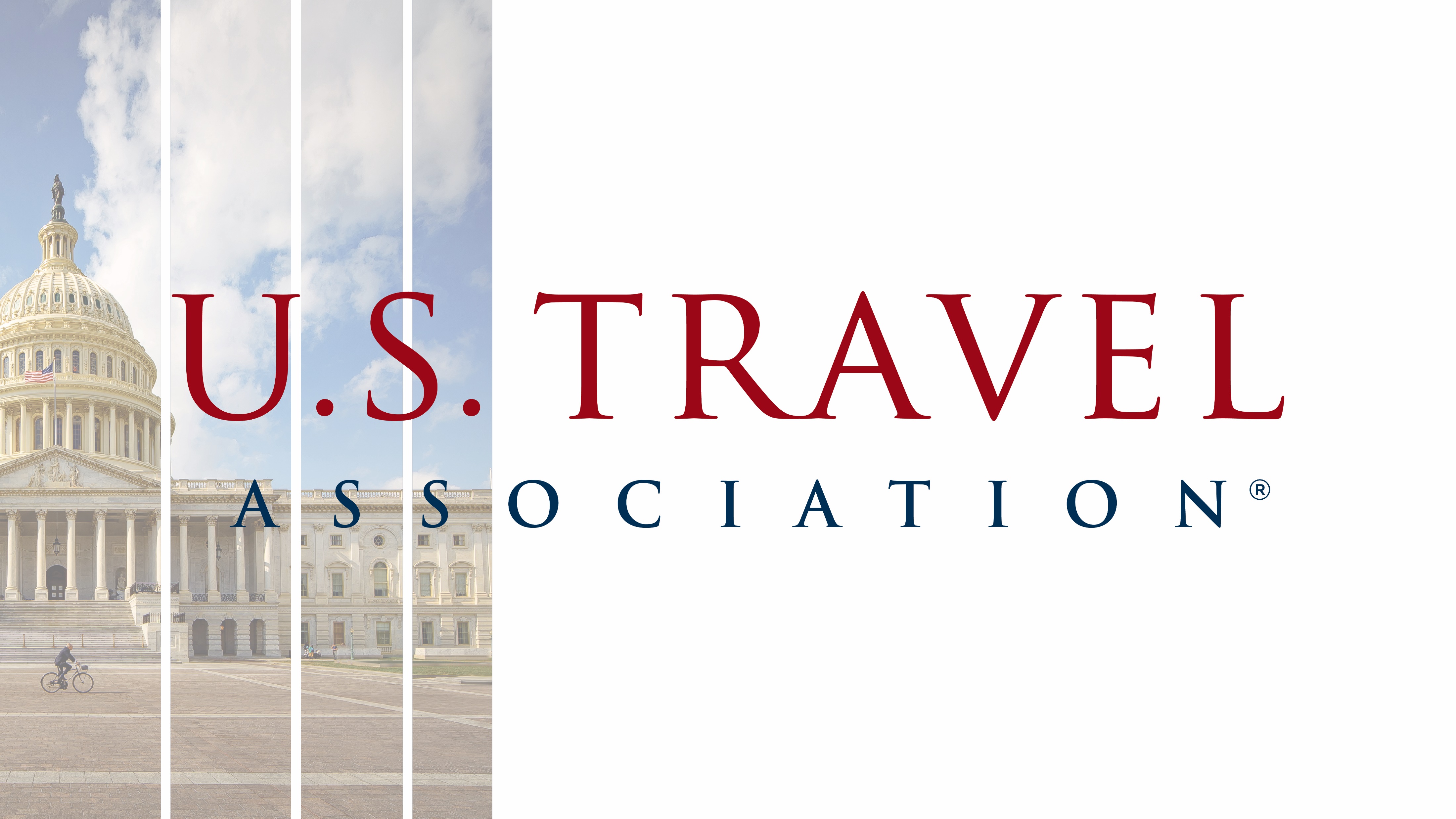 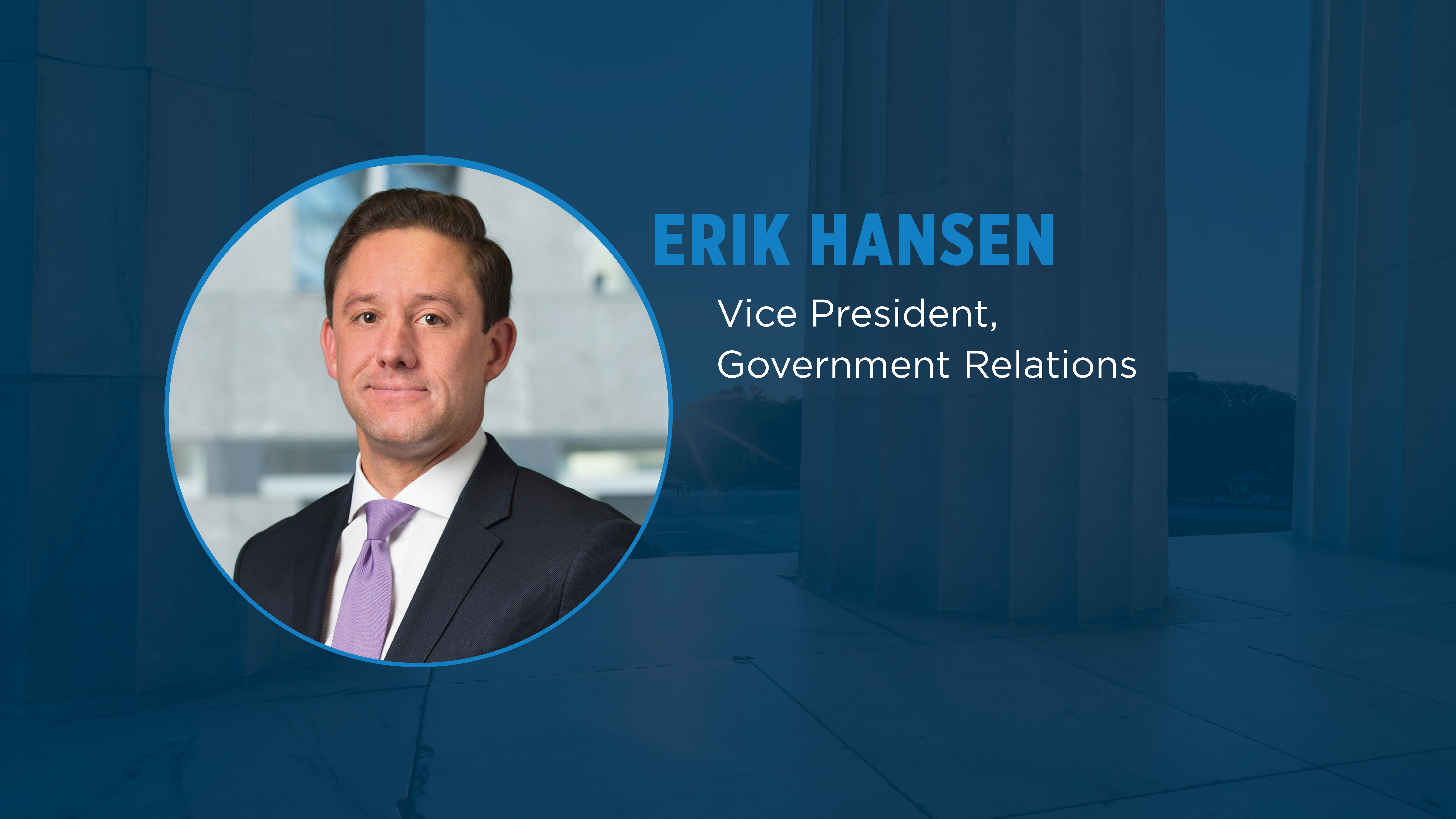 MY FACE
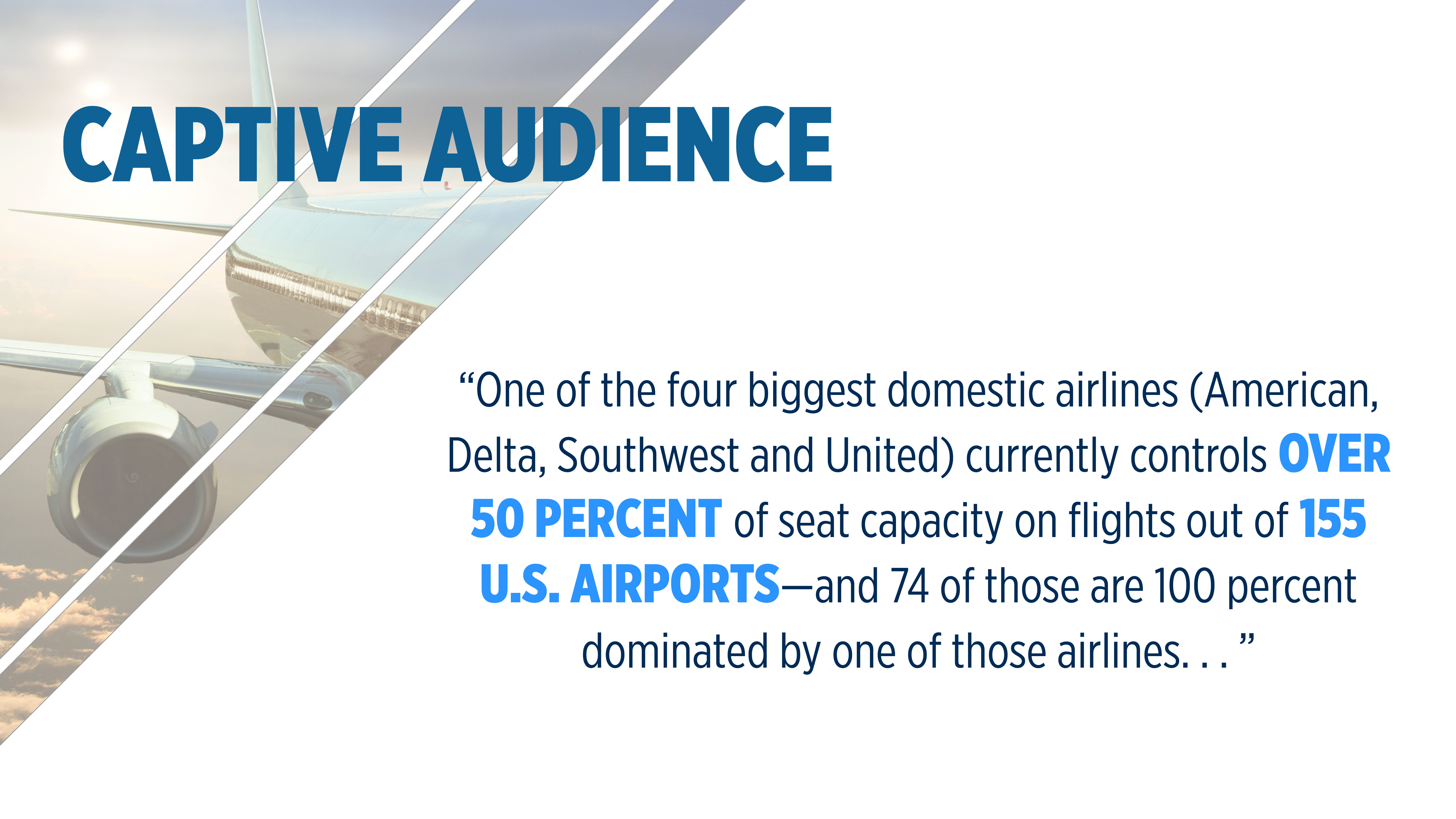 Captive Audience
“One of the four biggest domestic airlines (American, Delta, Southwest and United) currently controls over 50 percent of seat capacity on flights out of 155 U.S. airports—and 74 of those are 100 percent dominated by one of those airlines. . . ”
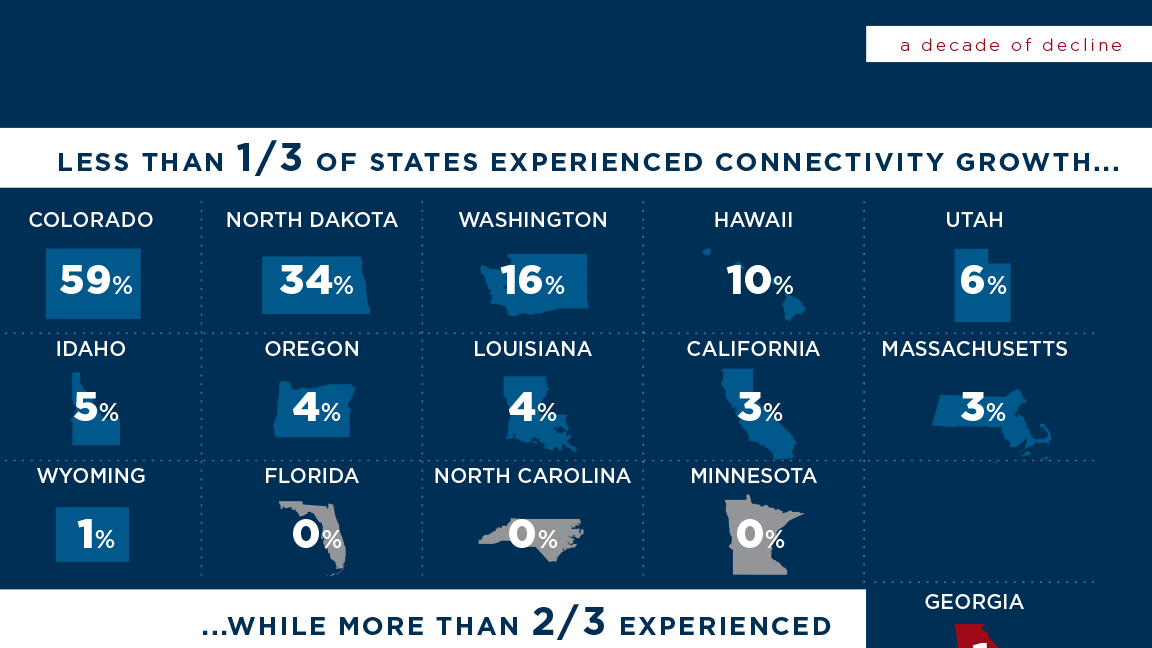 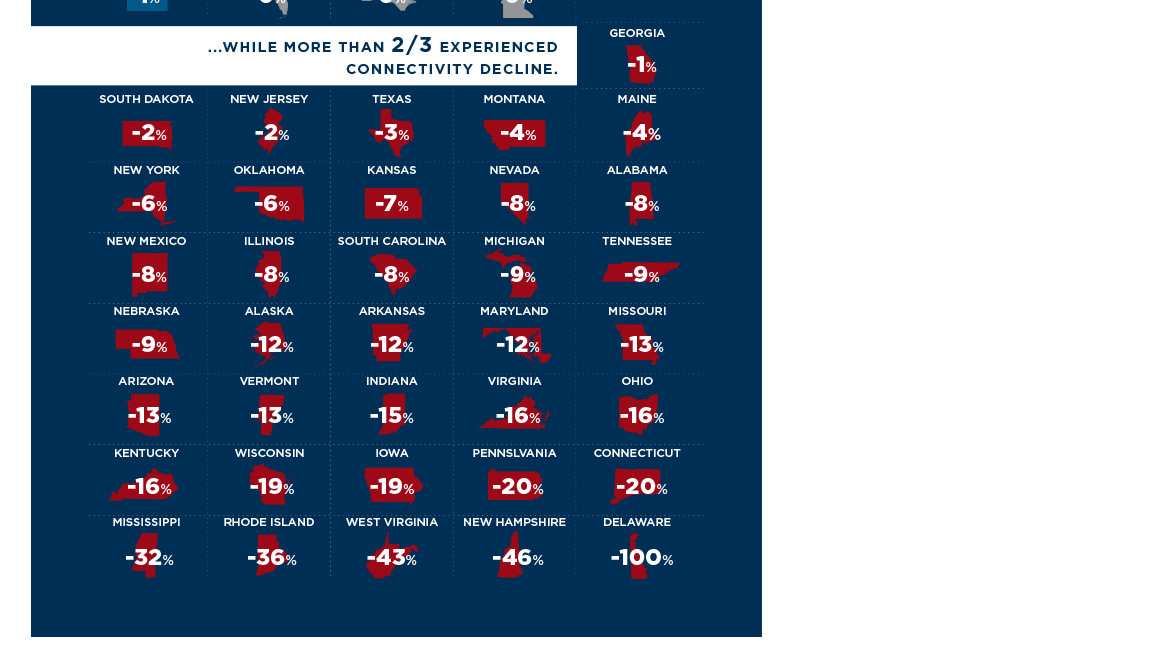 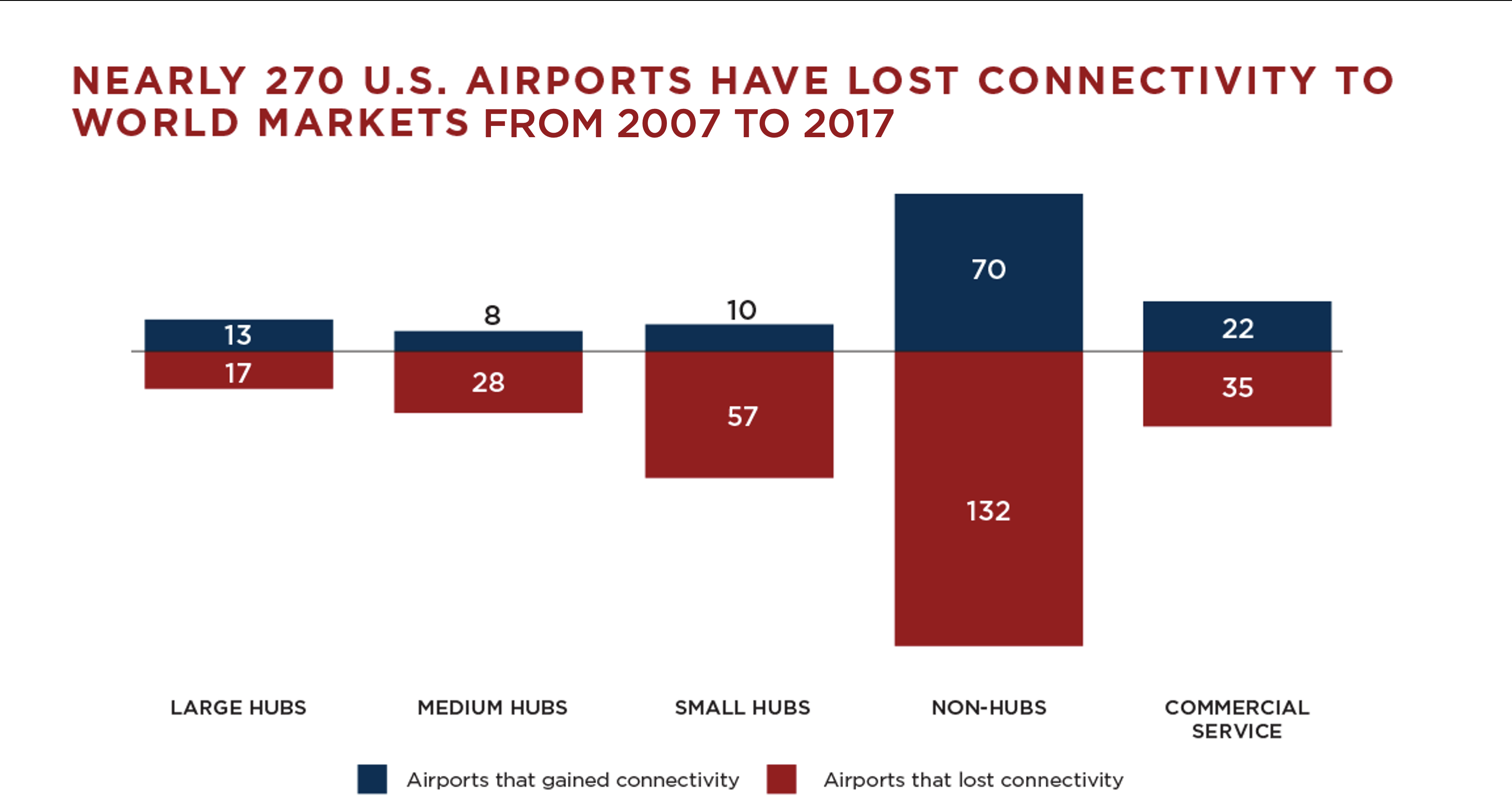 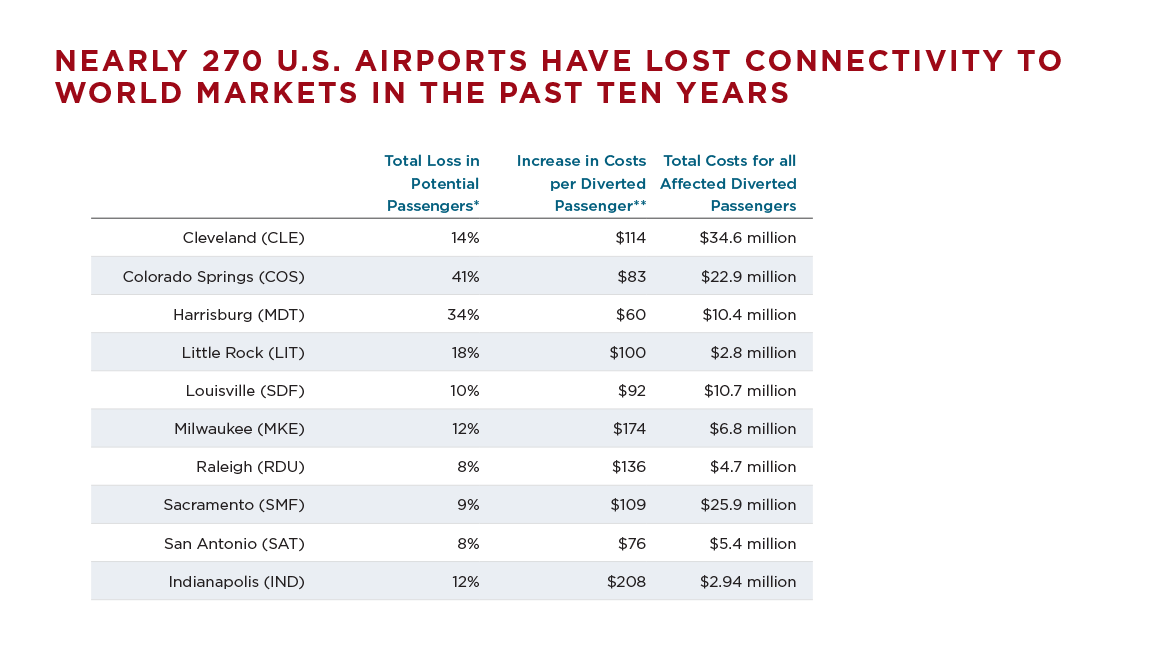 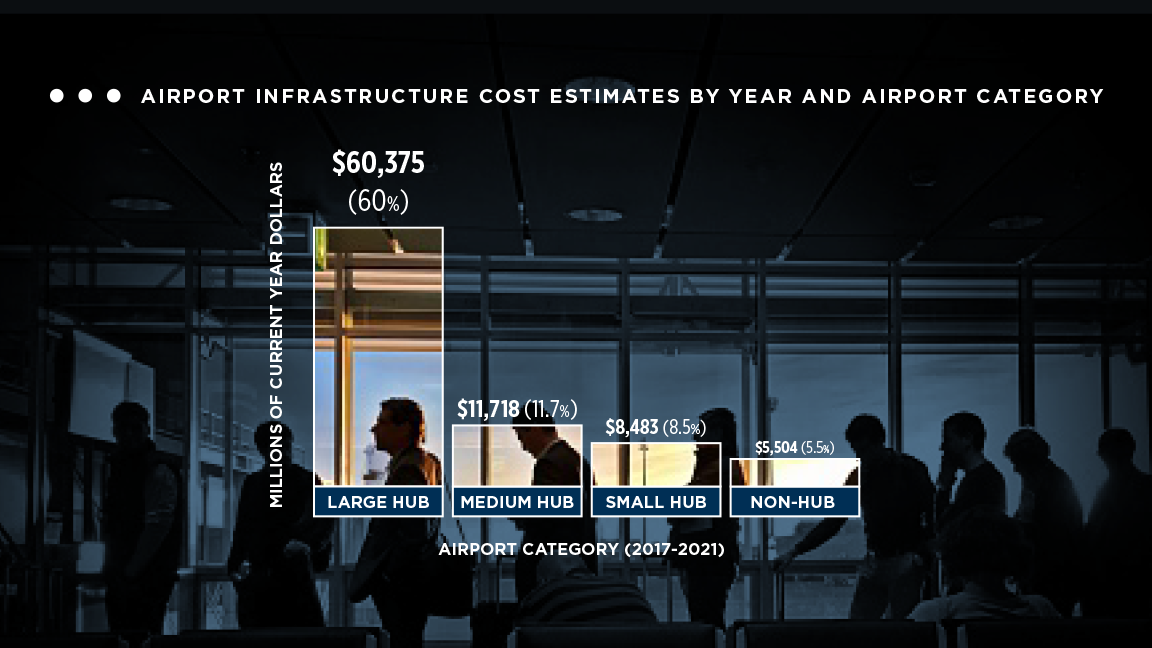 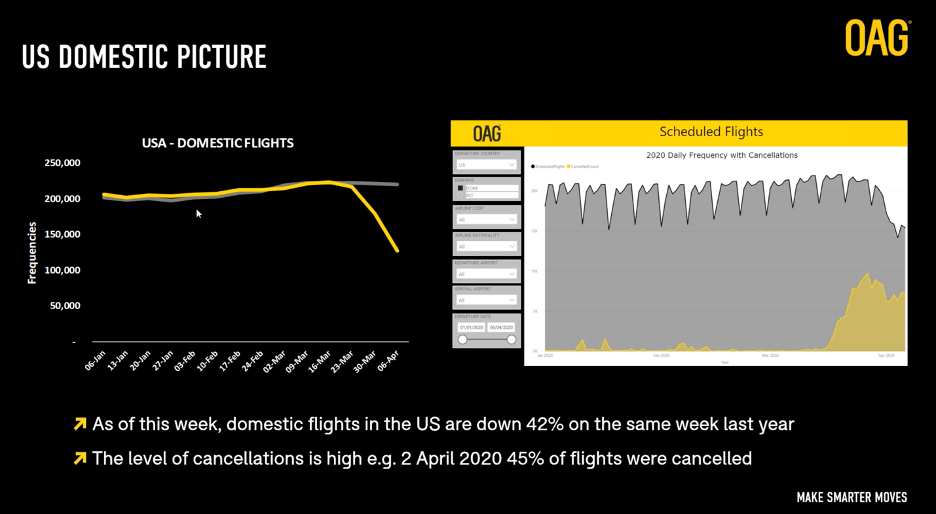 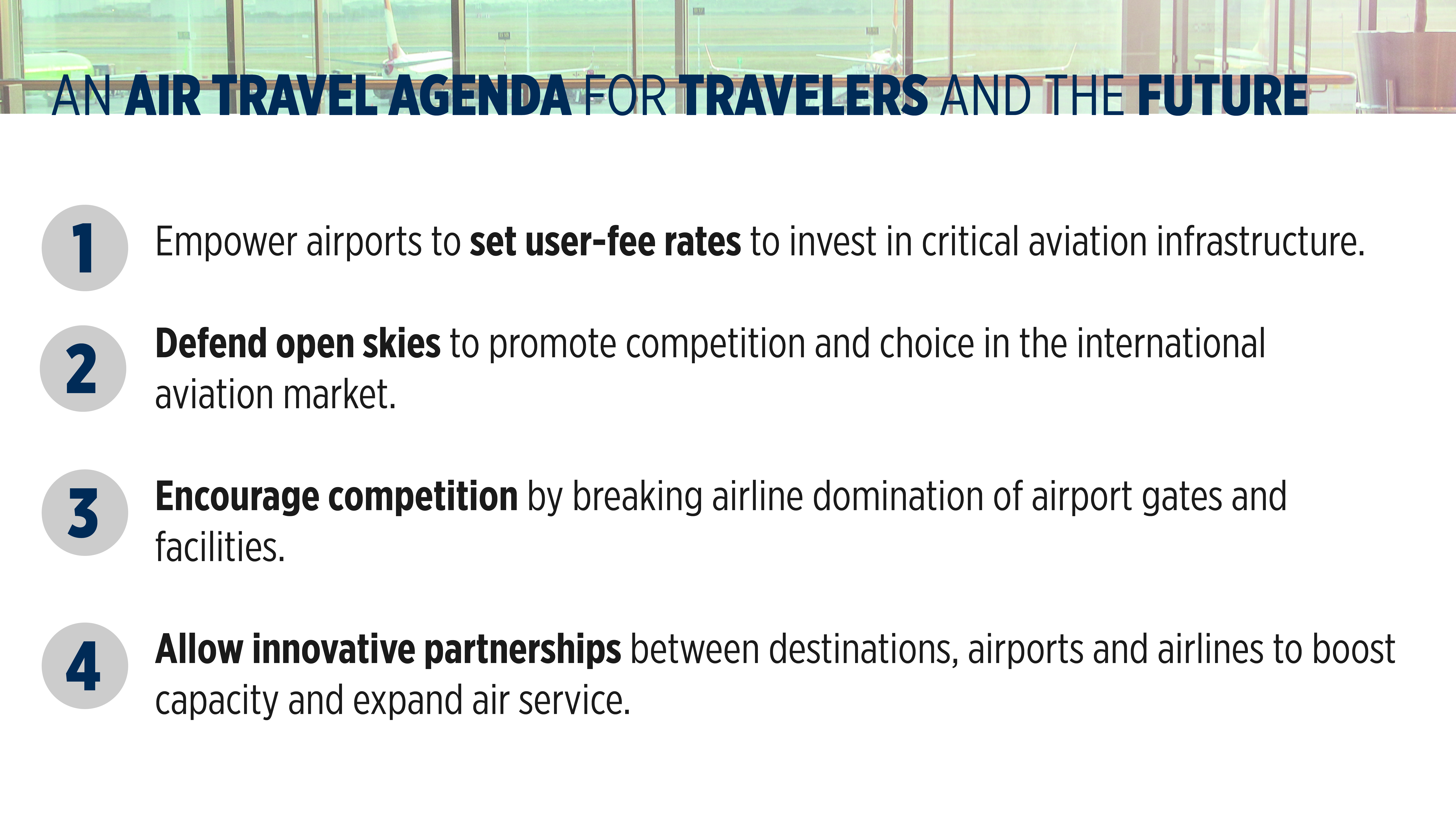 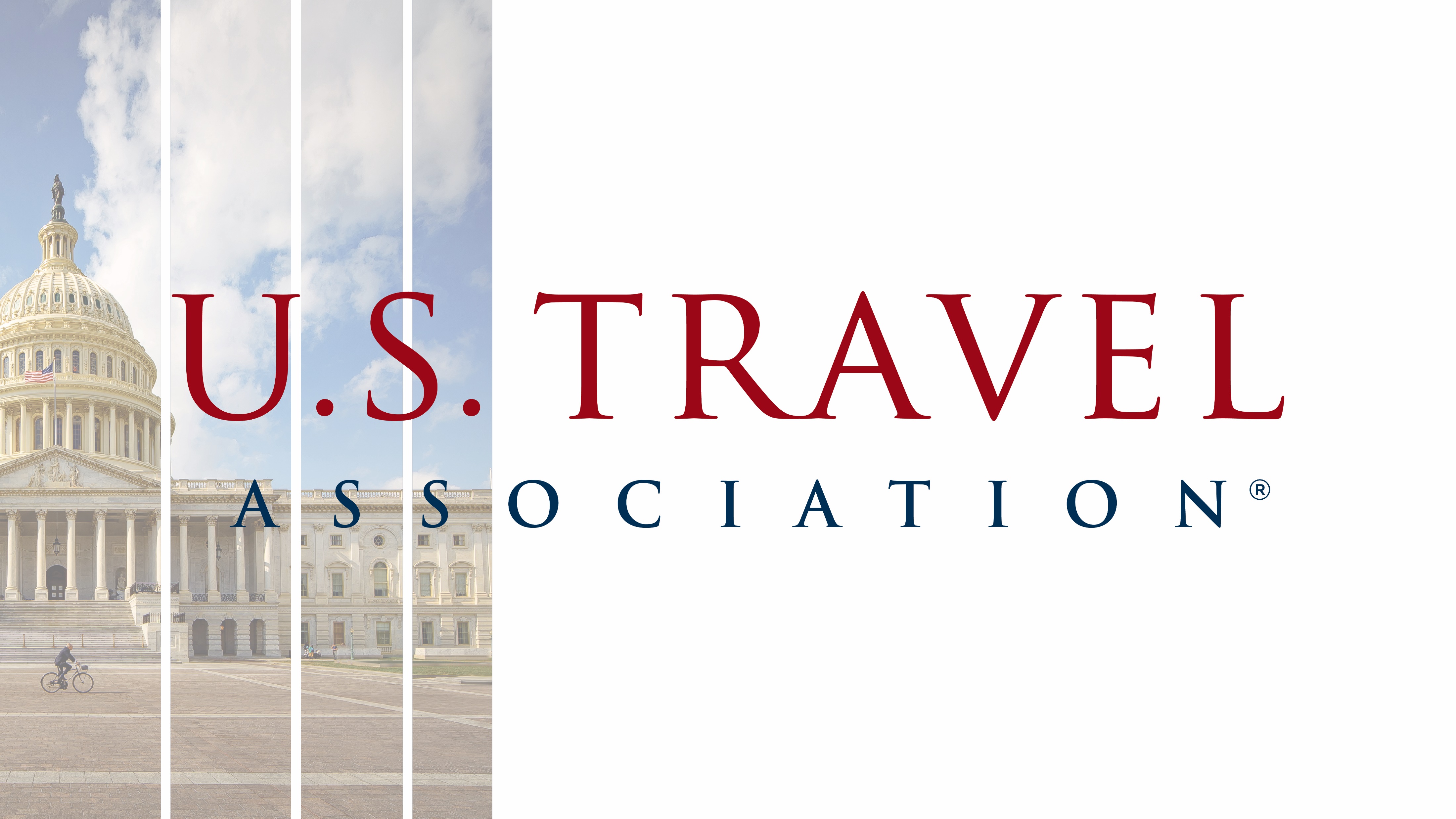